Plans Sp. z o.o.
email:plans@plans.com.pl
tel. 603 590 726
Modele transformatorów elektroenergetycznych
dr inż. Zbigniew Zdun
† dr inż. Krzysztof Księżyk
mgr inż. Tomasz Zdun
[Speaker Notes: Strona tytułowa]
Transformator 400/220 kV
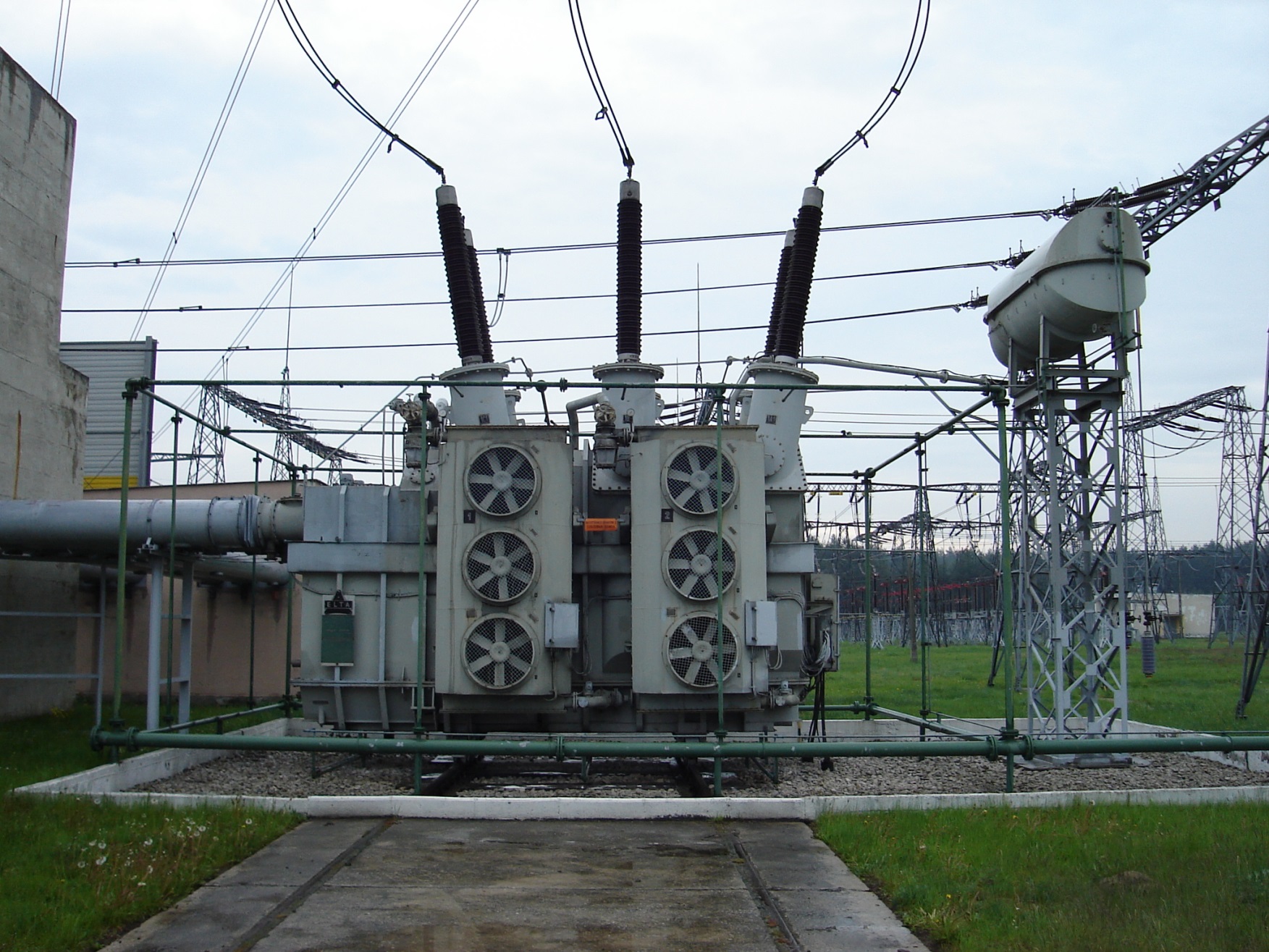 [Speaker Notes: Grudziądz]
Transformator 400/110 kV
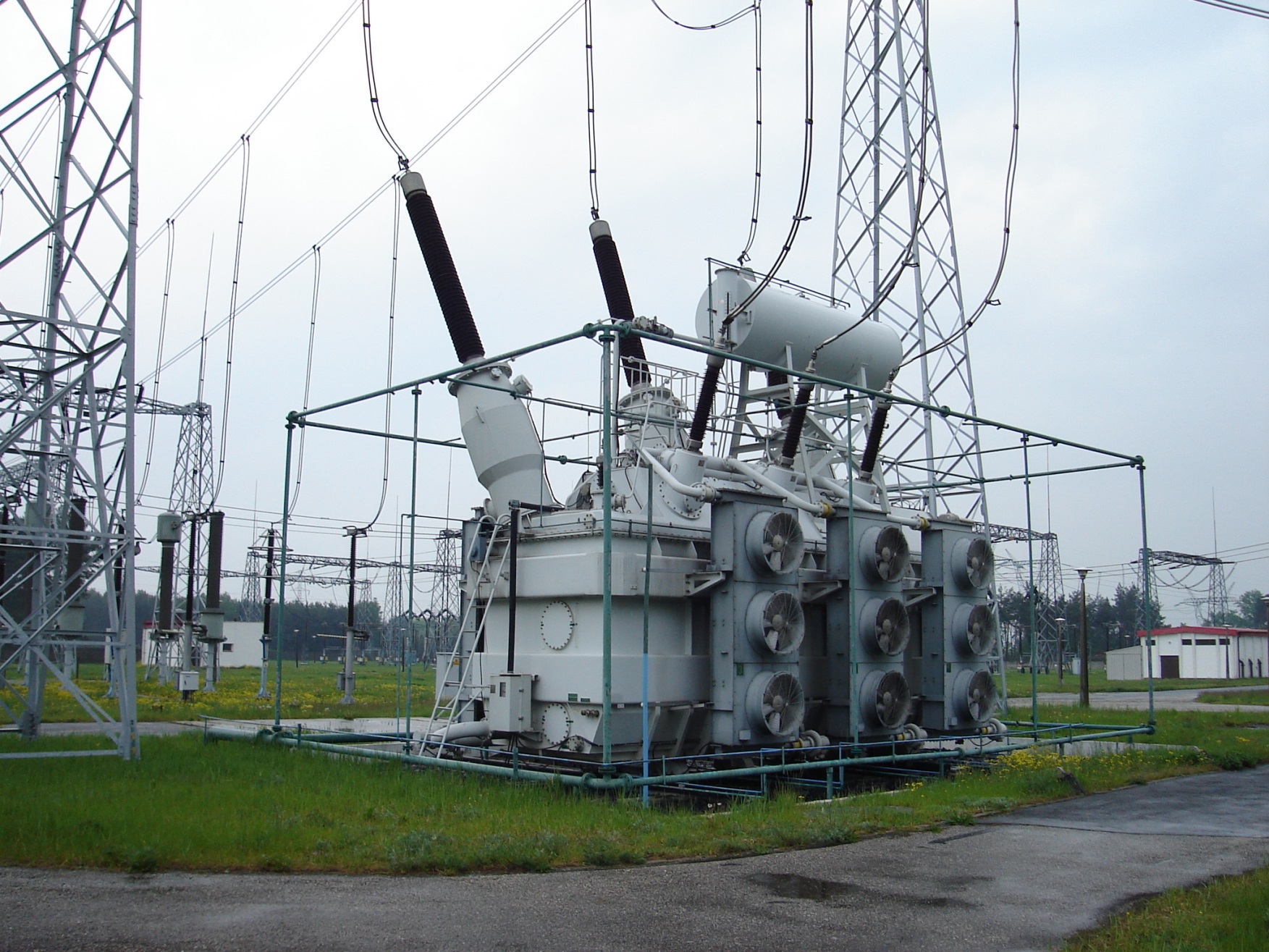 [Speaker Notes: Grudziądz]
Transformator 220/110 kV
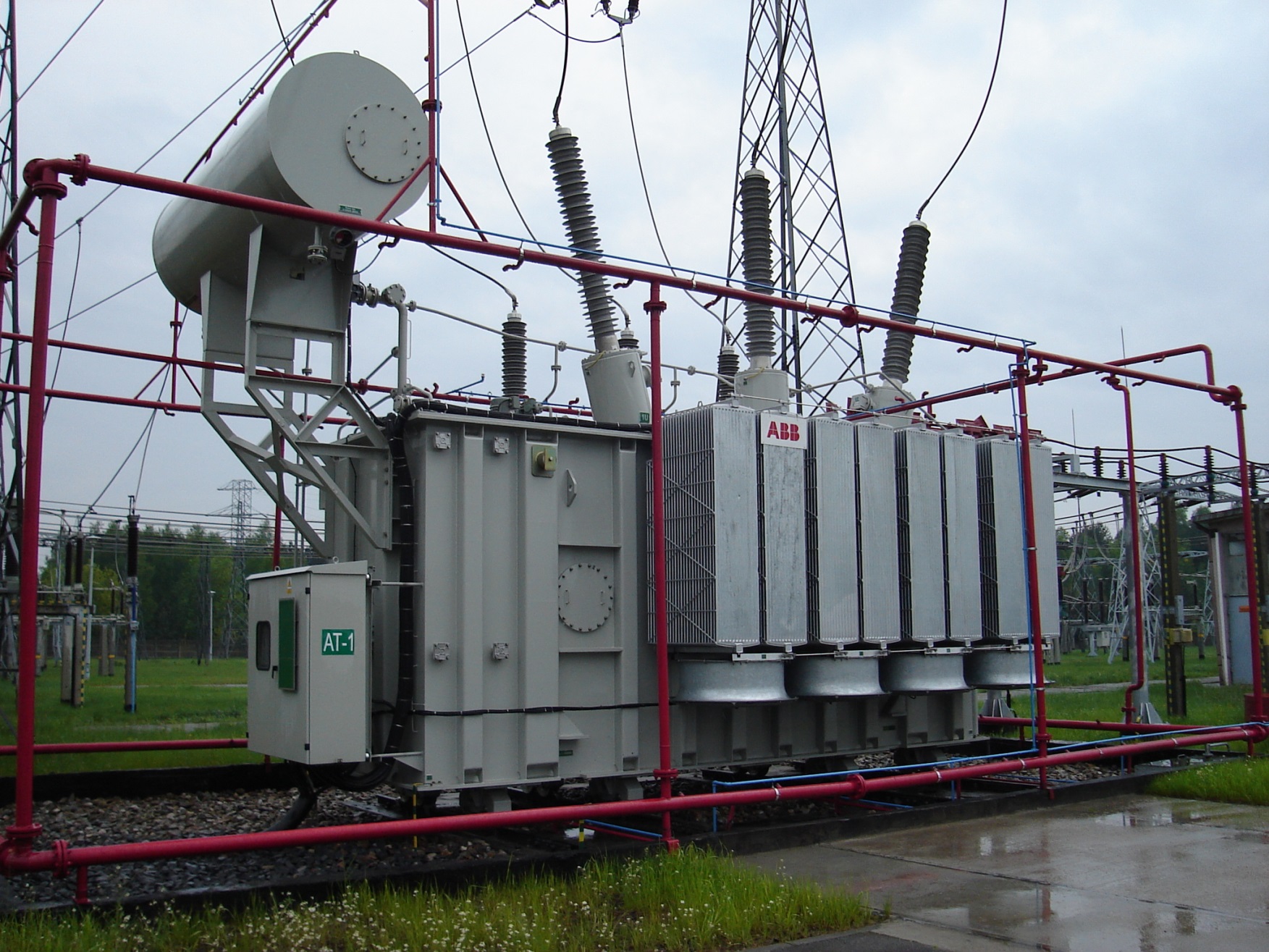 [Speaker Notes: Grudziądz]
Transformator 400/220 kV
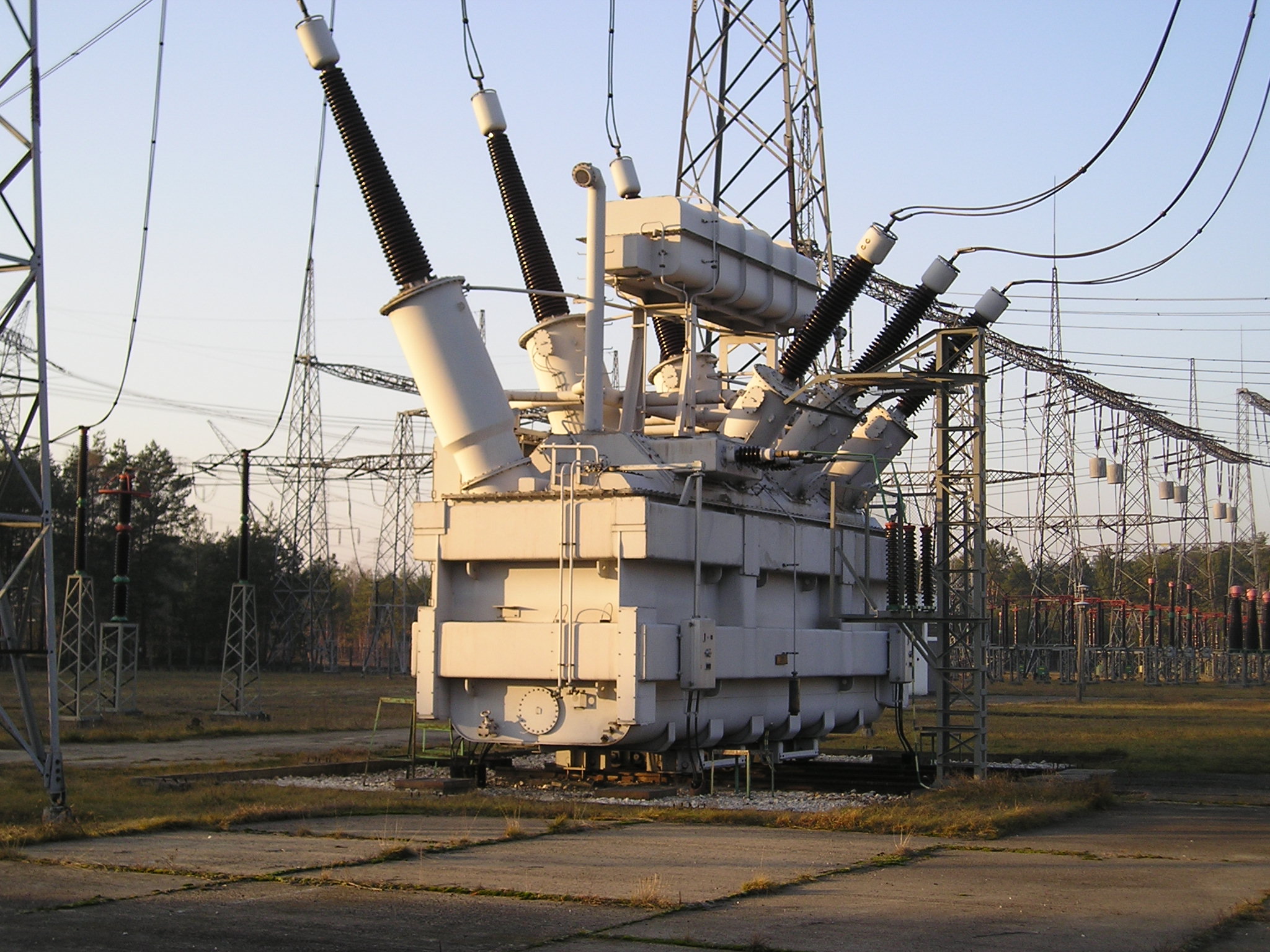 [Speaker Notes: Kozienice]
Transformator 400/110 kV (3 jedn. jednofazowe)
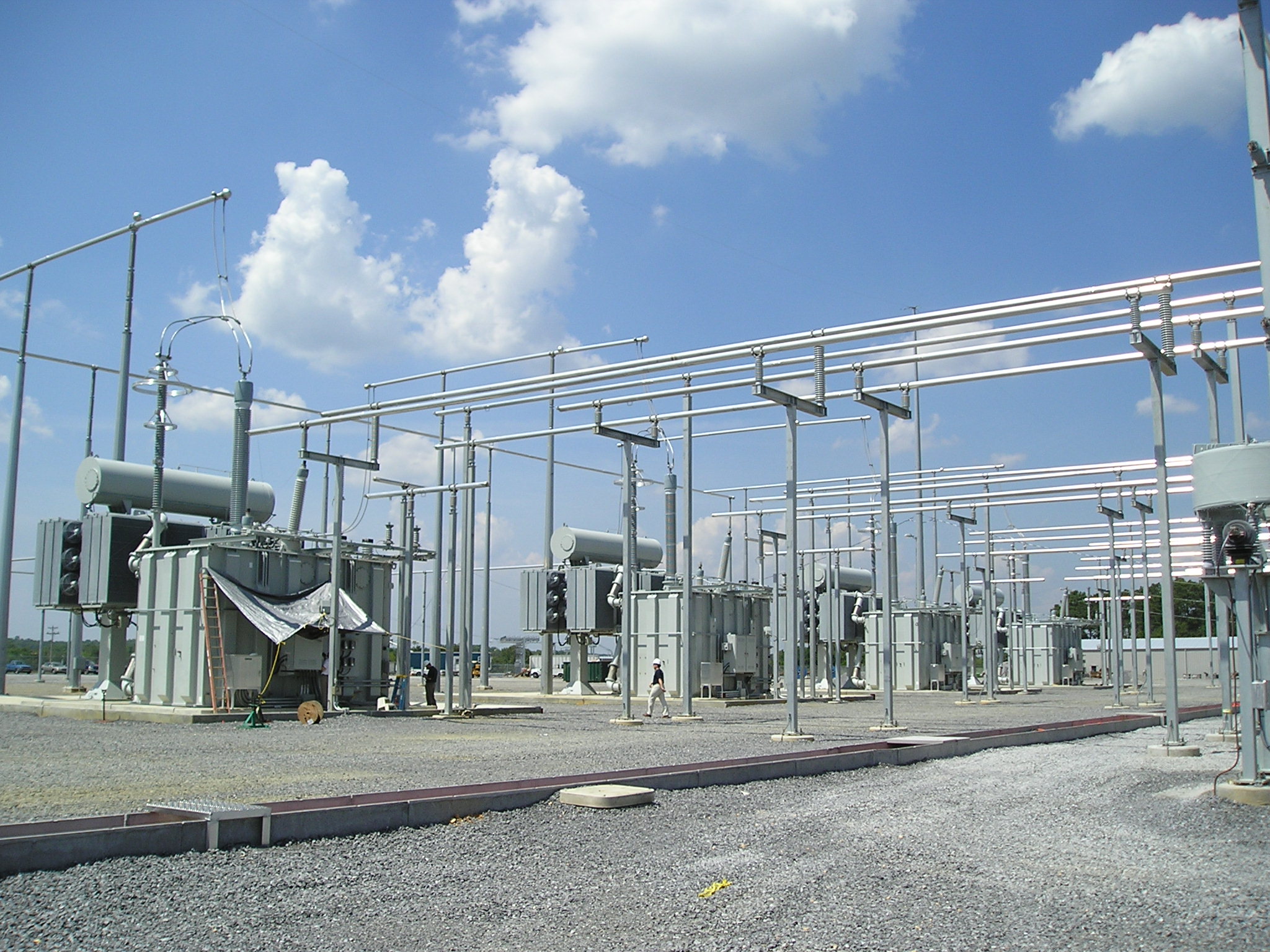 [Speaker Notes: Knoxville (Tennessee)]
Transformator 400/110 kV (3 jedn. jednofazowe)
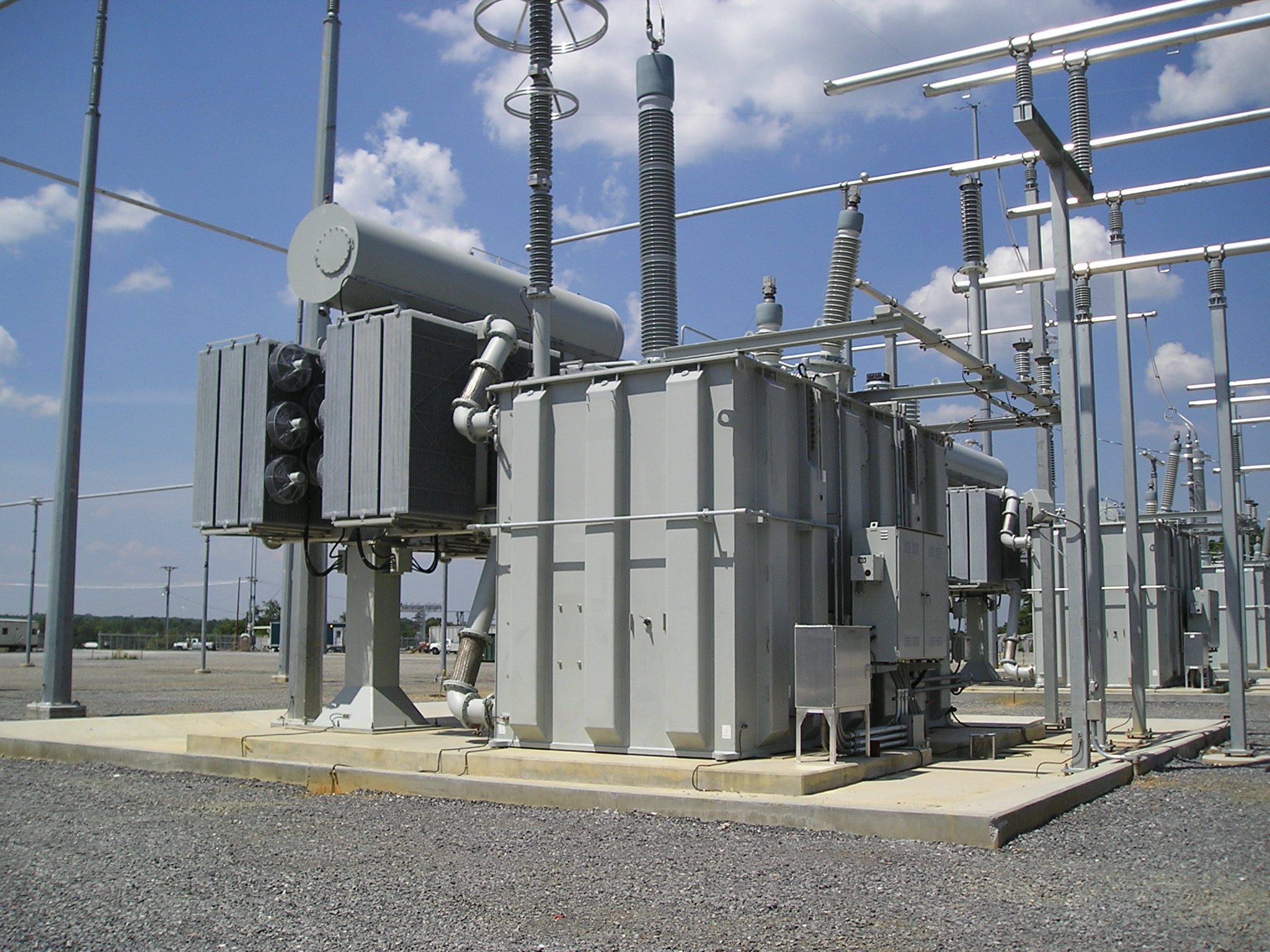 [Speaker Notes: Knoxville (Tennessee)]
Transformator 110/SN
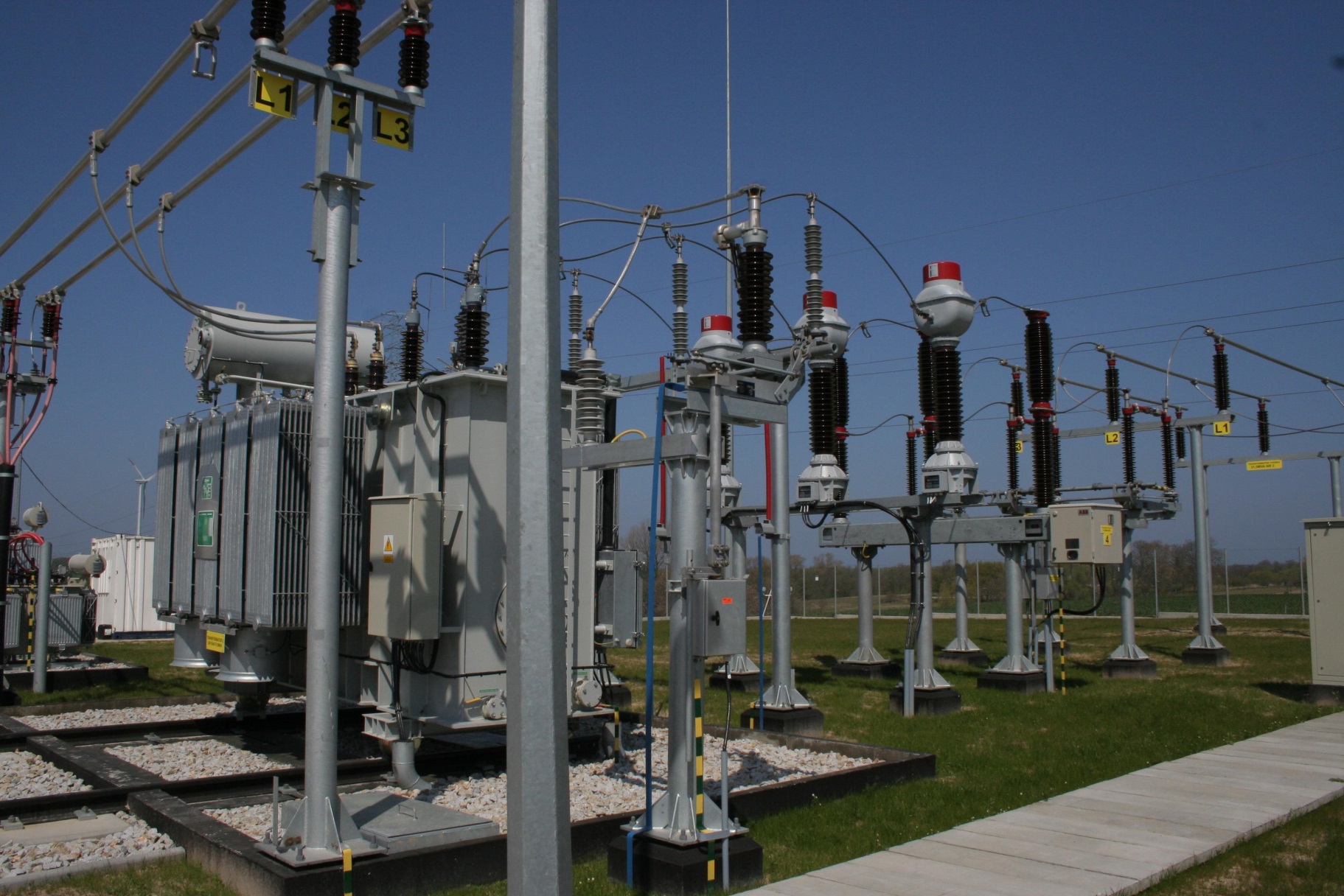 [Speaker Notes: Tymień]
Rodzaje transformatorów
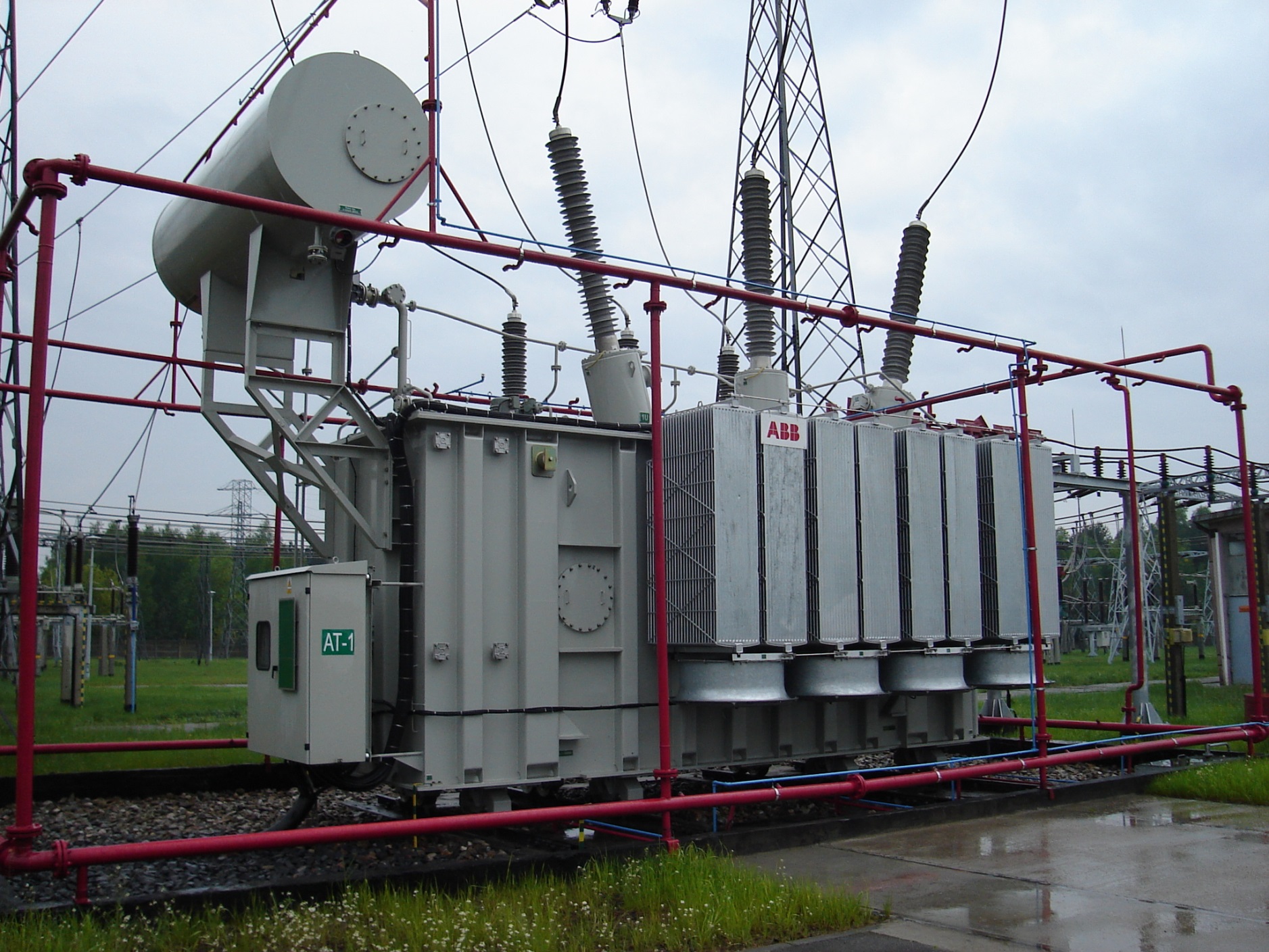 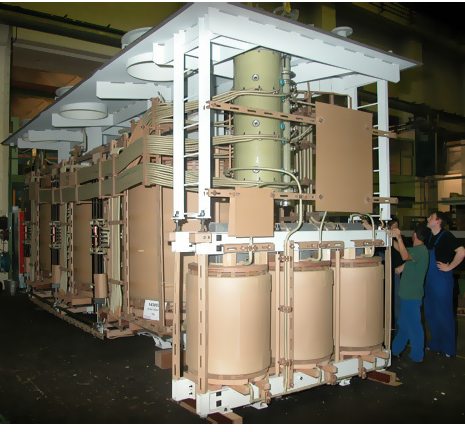 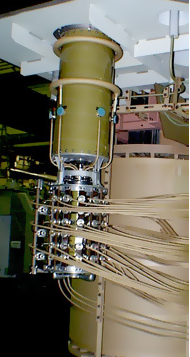 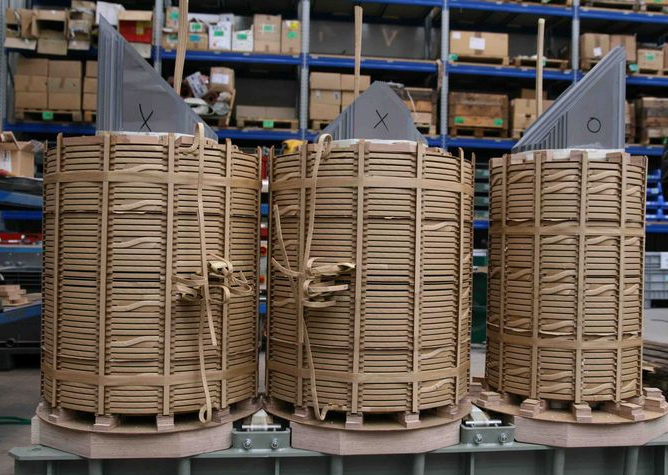 ATR – autotransformatory 400/220, 400/110, 220/110 posiadają przełącznik zaczepów 
            po stronie dolnej lub górnej
TR   – transformatory 110/SN posiadają regulację napięcia pod obciążeniem po stronie 110 kV
            regulują napięcie w sieci SN i nN (0,4kV)
TR  – transformatory SN/0,4 kV nie posiadają regulacji pod obciążeniem
          posiadają odczepy +5%, 0%, -5% zmieniane w stanie beznapięciowym
TB   – transformatory blokowe nie były wyposażane w przełącznik zaczepów
           od kilku lat są
[Speaker Notes: ATR_100MW_220kV, Przeł_Zaczepów  http://www.sgb-smit.pl/montaz-czesci-aktywnej-transformatora-mocy/
Uzwojenie ELECTRA  http://www.transformatory.com/galerie/olej/olej10.jpg]
Transformator elektroenergetyczny -  budowa
b
a
c
JcI
JaI
JbI
VaI
VbI
VcI
Ψa
Ψc
Ψb
JbII
JaII
JcII
VbII
VaII
VcII
IcD
IbD
IaD
UbD
UcD
UaD
UcG
UaG
UbG
IbG
IaG
IcG
[Speaker Notes: Rysunek własny]
A
A
V
V
W
Próby pomiarowe transformatora– biegu jałowego, zwarcia
A
W
A
A
A
Próba biegu jałowego, zasilanie - napięcie znamionowe,  pomiar:
prąd biegu jałowego (magnesowanie)
straty w żelazie (prądy wirowe, histereza)
Próba zwarcia,  strona wtórna zwarta, zasilanie - napięcie przy którym prądy strony wtórnej są równe prądom  znamionowym,  pomiar:
napięcie zwarcia
straty mocy czynnej (w miedzi)
[Speaker Notes: Rysunek własny]
Parametry katalogowe transformatora
Sn  - moc znamionowa , MVA
UnG  -  napięcie znamionowe strony górnej transformatora, kV
UnD  - napięcia znamionowe strony dolnej transformatora, kV
ΔUz   - napięcie zwarcia, %
ΔPCu  - straty mocy w miedzi przy próbie zwarcia, kW
ΔPFe  - straty mocy czynnej w żelazie (z próby biegu jałowego), kW
Io   - prąd biegu jałowego, %
Układ połączeń, np. Yy0, Yd11
D
G
PG
PD
QG
QD
ID
IG
I’
I”
UG
UD
Schemat zastępczy transformatora
GD
X
R
D
G
UD’
G/2
B/2
G/2
B/2
[Speaker Notes: Rysunek własny]
Impedancje zastępcze transformatora
Impedancja (reaktancja)
Rezystancja
Gałąź magnesowania (poprzeczna)
D’
ZT = RT+jXT
G
IG
l’
UG
UD’
Sprowadzanie napięć i prądów
T
D
ID
UD
[Speaker Notes: Rysunek własny]
Schemat rezonansowy transformatora
Macierz admitancyjna transformatora
z1
G
D
z3
z2
Admitancja wzajemna
G
D
Admitancja własna węzła G
Admitancja własna węzła D
[Speaker Notes: Rysunek własny]
Przykład obliczeń
Parametry transformatora:  Sn=250 MVA     ϑ=220/110 kV      ΔUz=10,5%      Lz=21   dUz=1,1 kV
Impedancja transformatora:
Macierz admitancyjna transformatora
-j0,1050 S
-j0,10 S
G
D
-j0,11550S
-j0,10S
j0,05S
j0,0550S
j9,524Ω
j10Ω
-j20Ω
-j18,182Ω
j10Ω
j8,6580Ω
[Speaker Notes: Rysunek własny]
C
A
B
D
ϑGD=2
S
XL1=j60Ω
XL2=j5Ω
XT(G)=j20Ω
ϑDG=0,5
XS=j10Ω
C
A
B
D
220 kV
110 kV
S
T
XT(D)=j5Ω
XS=j10Ω
XL1=j60Ω
XL2=j5Ω
S
Sprowadzanie impedacji obwodu do jednego poziomu napięciowego
L1
L2
A
S
B
C
D
Impedancja elementów:     XS=10Ω, XL1=60Ω     XL2=5Ω
Parametry transformatora:  Sn=250 MVA     ϑ=220/110 kV      ΔUz=10,5%      Lz=21   dUz=1,1 kV
Impedancja transformatora:odniesiona do 220 kV
Schemat zastępczy odniesiony do 220 kV
Impedancja zastępcza  odniesiona do 220 kV
Impedancja transformatora:odniesiona do 110 kV
Schemat zastępczy odniesiony do 110 kV
Impedancja zastępcza  odniesiona do 110 kV
Obliczenie zwarcia w węźle D
Impedancja zastępcza 110Ω odniesiona do 220 kV  - zaczep 0  transformatora
Prąd zwarcia
Moc zwarcia
Impedancja zastępcza 27,5Ω odniesiona do 110 kV  - zaczep 0  transformatora
Prąd zwarcia
Moc zwarcia
Impedancja zastępcza 112,5Ω odniesiona do 220 kV  - zaczep 10  transformatora
Prąd zwarcia
Moc zwarcia
Impedancja zastępcza 25,873Ω odniesiona do 110 kV  - zaczep 10  transformatora
Prąd zwarcia
Moc zwarcia
D1
G
D2
D1
ZD1
G,D1
G
ZG
ZD2
G,D2
D2
Bµ
Gµ
Transformatory trójuzwojeniowe
Trzy próby zwarcia
D1 zasilane  ÷ D2 zwarte          Δuz,D1 ÷ D2
Górne zasilane  ÷ D2 zwarte          Δuz,G ÷ D2
Górne zasilane ÷ D1 zwarte          Δuz,G ÷ D1
[Speaker Notes: Rysunek własny]
Pomiar reaktancji  transformatora  dla składowej zerowej
Próba zwarcia do wyznaczenia reaktancji  zerowej
I0
a’
a”
3I0
I0
b’
b”
I0
c’
c”
E0
Schemat zastępczy transformatora dla składowej  zerowej
X0Y
X0D
„
’
X0μ
Reaktancje transformatora dla składowej zerowej
Rozkład pola magnetycznego od prądu zerowego
Przepływ prądu zerowego w transformatorze YD
I0
a”
a’
E0”
E0’
I0
E0”
b”
b’
I0”
E0’
E0’
E0”
I0
c”
c’
Ѱ0a
Ѱ0b
Ѱ0c
3I0
„
Schemat zastępczy transformatora dla składowej zerowej
’
XY
XD
X0μ<<X μ
Reaktancje dla składowej zerowej i przeciwnej elementów sieci przesyłowej
Linie przesyłowe
X0  /X1 = 2÷2,9
Transformatory YD (gwiazda uziemiona)
składowa zerowa zamyka się w transformatorze
X1=6 ÷15 %
X0  /X1 = 0,8
Transformatory YD, YY  (gwiazda  nieuziemiona)
Autotransformatory YY (gwiazda  uziemiona)
X0  =X1
Przyjmuje się, że reaktancje dla składowej przeciwnej elementów 
sieci przesyłowejsą takie same jak dla składowej zgodnej
Transformacja składowych zgodnej i przeciwnej przez transformatory
Dane wybranych transformatorów
[Speaker Notes: Tabela własna]
Modele transformatorów elektroenergetycznych
Dziękujemy za uwagę